
Term
Justify

Core idea
To prove or show to be correct


Use it to describe...
Clarifiers
Knowledge connections

Example of...
•	Give factual evidence
•	Use logical reasoning
•	Provide good reasons
To prove
Convince
•	I have to justify to my parents why I need a later curfew.
In English class, I wrote a paper  justifying why students should be able to have cell phones in school.
•	why something is correct using factual evidence.
Don’t confuse it with...

Not an example of...
•	Excuses you make up.

Example sentence
Don’t try to justify why you are late again.
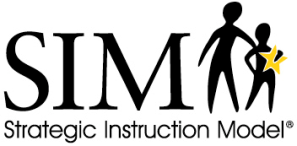 1
University of Kansas Center for Research on Learning  2006

Term
Analyze

Core idea
Break apart into several essential features


Use it to describe...
Clarifiers
Knowledge connections

Example of...
•	Think through
•	Interpret each part
•	Discuss each feature
Scrutinize
•	Analyze the poem for figurative language.
Analyze each solution to the problem looking at both the pros and cons.
•	when looking at each essential  feature of information.
Don’t confuse it with...

Not an example of...
•Focusing on one aspect or detail.

Example sentence
We had to analyze our data from the experiment before writing our conclusion.
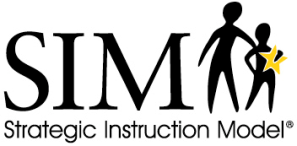 2
University of Kansas Center for Research on Learning  2006

Term
Summarize

Core idea
Sum it up!


Use it to describe...
Clarifiers
Knowledge connections

Example of...
•	Restate only key points
•	Who? What? When? Where? Why? How?
•We usually have to summarize the book as part of our book reports.
Gist is a strategy we use in class to summarize.
•	When you explain by only giving key points.
Don’t confuse it with...

Not an example of...
• Retelling an incident

Example sentence
For homework, summarize the key points of Thomas Paine’s Common Sense.
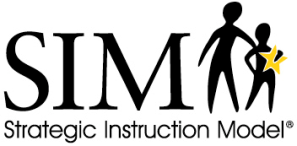 3
University of Kansas Center for Research on Learning  2006

Term
Compare

Core idea
Examine how 2 or more things are alike


Use it to describe...
Clarifiers
Knowledge connections

x

Example of...
•	Examine  closely 2 or more things.
•	Similar characteristics
•	It’s a good idea to compare cell phone services before buying one.
I don’t like being compare to my sister.
•	Choose two nations and compare their governments.
Don’t confuse it with...


Not an example of...
•	How are the  characters of Huck Finn and Tom Sawyer different?

Example sentence
For homework  we are to compare how  Sleeping Beauty and Snow White are alike.
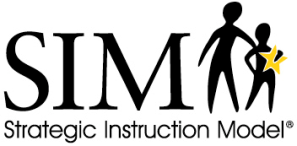 4
University of Kansas Center for Research on Learning  2006

Term
Argue

Core idea
Take a stand on an issue and defend it


Use it to describe...
Clarifiers
Knowledge connections

Example of...
•	Give a point of view
Take a stand and defend one side
Give facts, statistics, expert opinions
•
•	Taking a stand on an issue and defending it with credible evidence.
Don’t confuse it with...

Not an example of...
An argument with your parents or friends

Example sentence
For science we have to write a paper arguing whether global warming is fact or fiction.
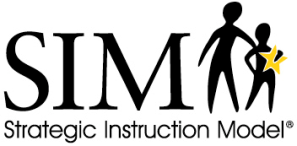 5
University of Kansas Center for Research on Learning  2006

Term
Evaluate

Core idea
Determine the nature, quality, or significance


Use it to describe...
Clarifiers
Knowledge connections

Example of...
•	Judge the importance or value 
•	Include evidence
•	Support an opinion
•	Solve (in math)
•
•
Don’t confuse it with...

Not an example of...
•

Example sentence
We need to evaluate our options before making a decision on which car to buy.
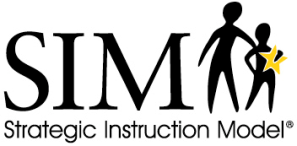 6
University of Kansas Center for Research on Learning  2006

Term
Infer

Core idea
Read between the lines


Use it to describe...
Clarifiers
Knowledge connections

Example of...
•	Answer is not stated
•	Figure out
•	Use clues the author provides
•	Use knowledge and experience
Reach conclusion
•
•Use this word to describe when you need to use clues from the text to draw conclusions.
Don’t confuse it with...

Not an example of...
•	Don’t use it to describe what is explicitly stated in the text.

Example sentence
What can you infer about Phoenix’s character  from her actions?
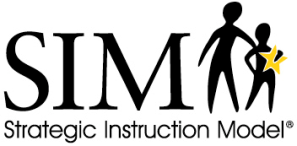 7
University of Kansas Center for Research on Learning  2006

Term
Describe

Core idea
Present a clear picture of a person, place, thing, event or idea


Use it to describe...
Clarifiers
Knowledge connections

Example of...
•	Tell about.
•	Use sensory details.
•	Make a picture with words.
•	Give a detailed account.
•
•
Don’t confuse it with...

Not an example of...
•

Example sentence
hhekdkldldldldl
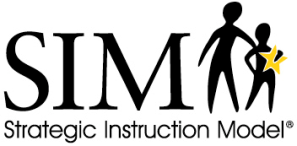 8
University of Kansas Center for Research on Learning  2006